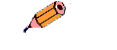 Владимиро-
Суздальская
Русь
Вставь пропущенное слово
Мы —    …?       — род старинный,
И герб свой с гордостью несём.
 
Мы —   …?    — род былинный,
И крепки духом оттого,
Что мы не знаем середины,
Нам нужно всё... иль ничего!

Валентин Ковалев
Add Your Text
Вспомним
Add Your Text
Государство, мелкие, княжества, распад, единое, независимые, ряд
понятие
Могло ли Новгородское княжество стать центром объединения русских земель?
причина
1132 г, 1136 г.
даты
В XII в. потерял свое значение торговый путь «Из варяг в греки»
следствие
Назовите  и покажите  5 крупных княжеств
карта
личность
Трижды ему удавалось овладеть Киевом, 
но в 1157 г. киевляне отравили его на пиру
и разгромили дворы его дружины .
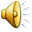 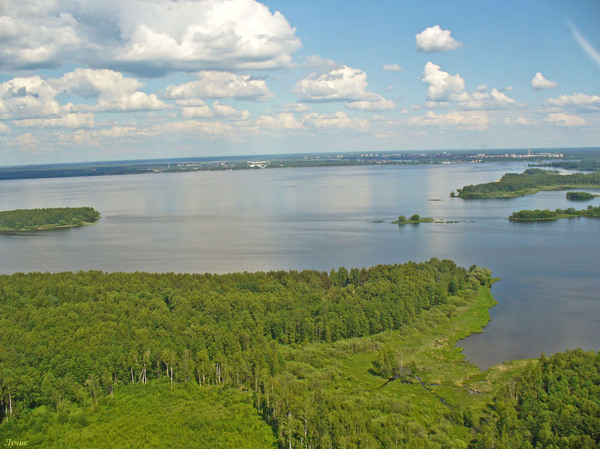 Владимиро-Суздальское княжество во второй половине  XII – XIII вв.
Почему Залесская  земля  стала новым центром единого государства?
Доказать, что  Владимиро-Суздальское княжество  стало новым центром  русской государственности.
Цель урока
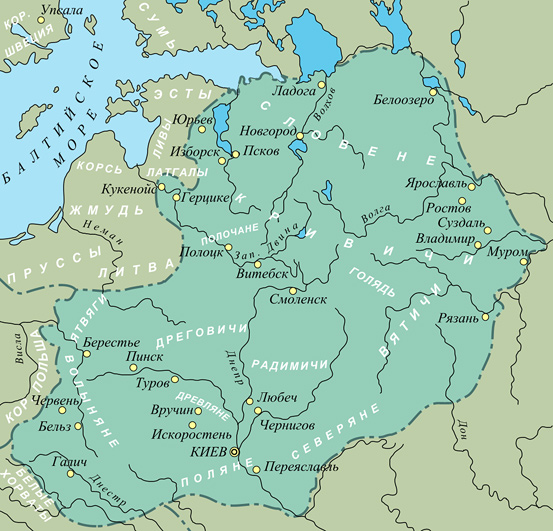 В середине XII века Киевская держава распалась на ряд самостоятельных земель и княжеств. Южная Русь, подвергавшаяся набегам кочевников и терявшая силу в непрерывных усобицах князей, постепенно утрачивала свое прежнее  величие.
Центр экономической и политической жизни перемещался на северо-восток от Приднепровья.
Эти земли были одним из самых глухих углов восточнославянских земель.
?
Залесский
 край
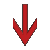 весь
мурома
меря
Коренные жители - 
угро-финские племена:
VIII - XI вв.- расселение 
восточных славян
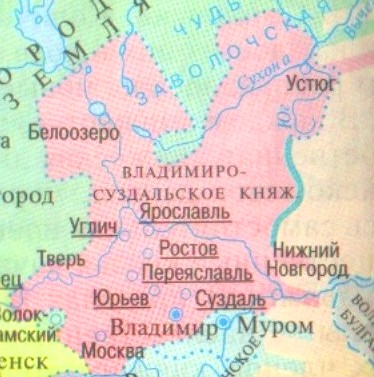 Ростов
Ярославль
Суздаль
Владимир-на-Клязьме
Возникали города
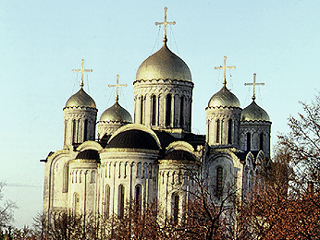 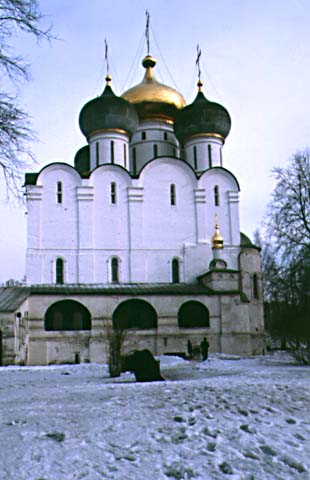 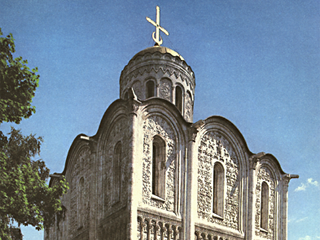 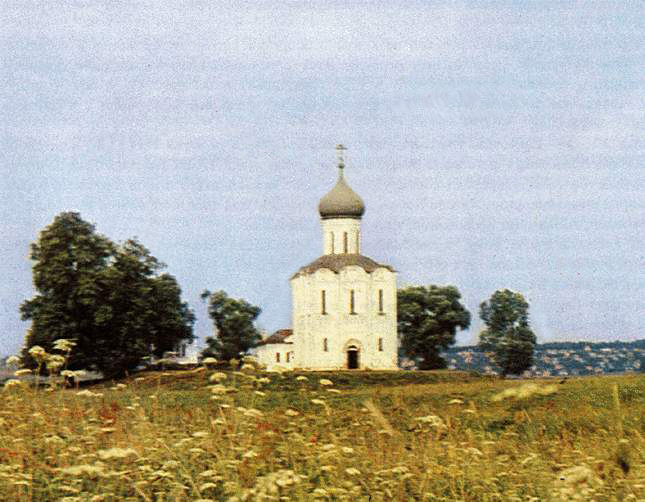 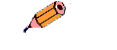 Юрий Долгорукий
1125-1157 гг.  - правление в Суздале
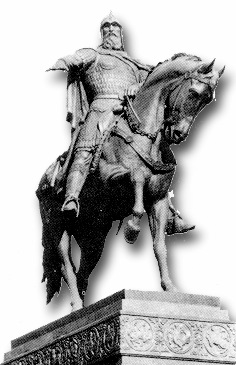 По его приказу были основаны города:
Юрьев-Польский
Дмитров
Звенигород
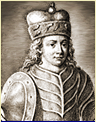 Столица княжества  - Суздаль
Василий Никитич Татищев 
о Юрии Долгоруком
«Был он роста малого, толстый, лицом белый, глаза невелики, великий нос, долгий и покривленный,  брада малая, великий любитель жен, сладких пищ и пития, более о веселиях, нежели о расправе и воинстве, прилежал, но все оное состояло во власти  и смотрении вельмож его и любимцев»
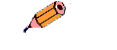 «Прииде ко мне, брате, в Москов»
1147 Г.
первое летописное упоминание о Москве
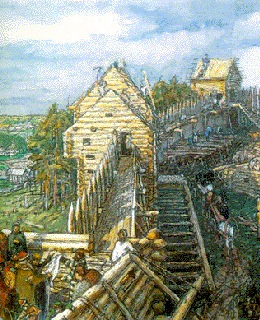 В 1156 г.
князь Юрий
приказал заложить в Москве "град"
т.е. крепость
В мае 1157 г.
боярин Петрила
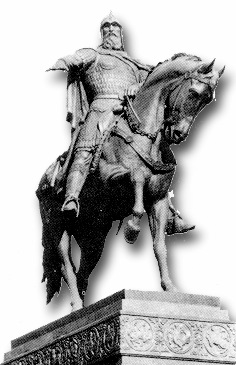 пригласил Юрия Долгорукого на пир. Шестидесятисемилетний князь принял приглашение.
Ночью после пира князь Юрий почувствовал себя плохо, слег.
Ему оставалось жить пять дней.
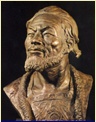 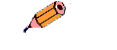 Андрей
Боголюбский
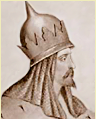 ?
1157-1174 гг -
Правление во Владимире
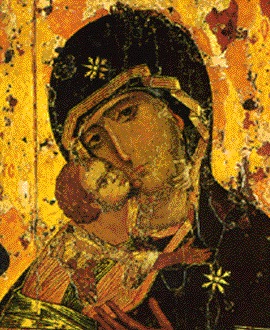 Богоматерь
Владимирская
1169 г.  -поход Андрея Боголюбского
 на Киев
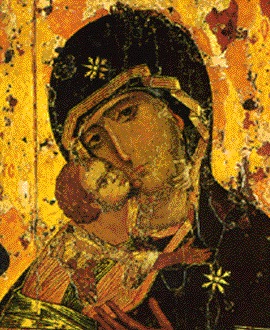 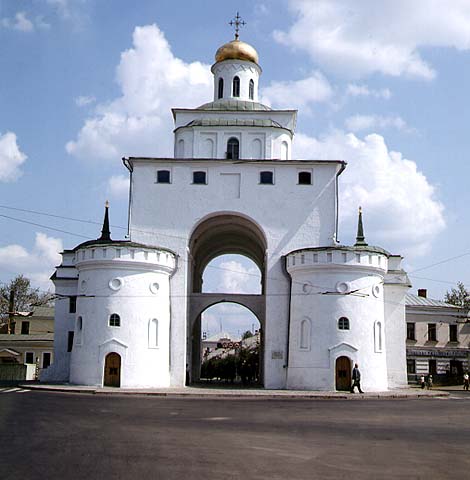 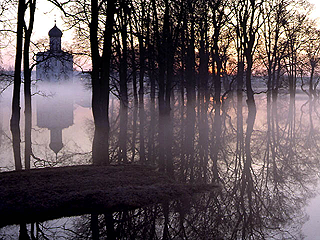 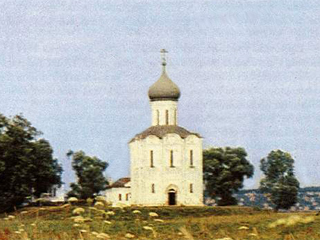 1174 г. -
заговор
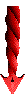 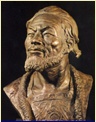 убийство князя
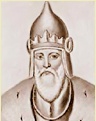 Больше года длилась усобица после смерти Андрея Боголюбского.
В результате на престоле оказался  младший брат Андрея -  Всеволод.
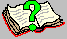 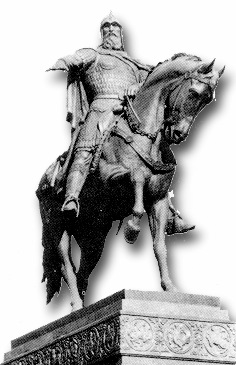 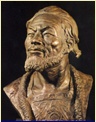 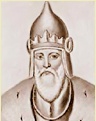 Проверь себя
Древнейший городСеверо-Восточной Руси
Ростов
Первый князьСеверо-Восточной Руси
Юрий Долгорукий
Даты правленияАндрея Боголюбского
1157–1174 гг.
На кого опирался князь Андрей в борьбе с боярством
На дворян – служилых людей, 
младшую дружину
1147 г.
Первое упоминаниео Москве в летописи
Что неверно в картине В.М. Тормасова?
При Юрии Долгоруком еще не были построены ни Золотые ворота, ни каменные соборы, которые видны на картине
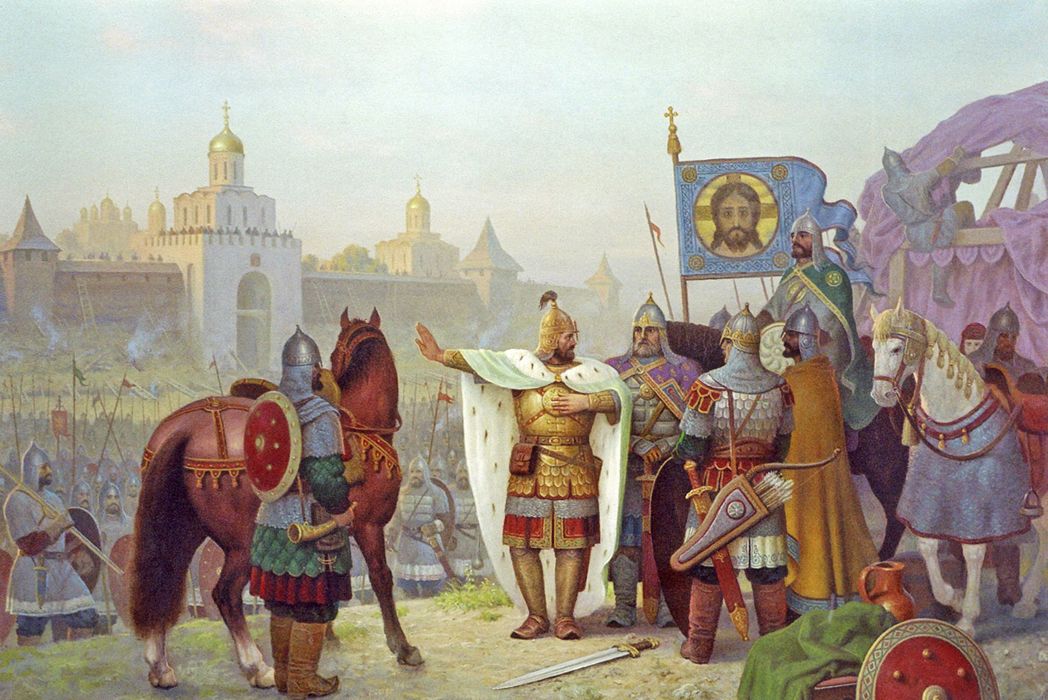 Юрий Долгорукий у стен Владимира
Художник – В.М. Тормасов
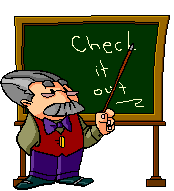 Я узнал…
Я удивился…
Я согласен…
Я возмущен…
Я плохо…
Я поражен…
Мне было…
Как хорошо, что…
Я переживал…
Вырази свое мнение
Домашнее задание:
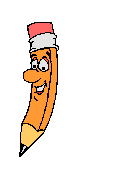 Составить родословную Юрия Долгорукого;
Нарисовать собственный герб Владимиро – Суздальского княжества
Спасибо за урок!